Klargøring til kursusafholdelse(internt slide)
Der er booket lokale til fysiske kurser
Kursusdeltagere har fået invitation med tid og sted
Opfordring til at få etableret adgang til
Bank
Nets
MobilePay
FlexPOS
Information om at medbringe
Egen pc
Egne bilag fra aktuelt år
Kursusdeltagere skal være oprettet som brugere på deres afdeling med den rette rolle
Der medbringes ekstra pc’er for en sikkerheds skyld (fra IT)
RØDE KORS / Introduktionskursus for nye kasserere / 2025
1
Introduktionskursus for nye kasserere
Forår 2025
Dagsorden for Uniconta grundkursus
1
Dagsorden
2
Præsentation - Afdelingsregnskab og deltagere
3
Økonomien i Røde Kors
4
Kassererrollen
Regnskab generelt
Kontoplan med dimensioner

Opsætning af Uniconta (kontoplan, dimensioner og firmaoplysninger)
Adgang til Uniconta
Økonomien i en Røde Kors-afdeling
5
Enkel bogføring med vedhæftning af bilag
Øremærkede midler, hensættelser, periodisering
Afstemning
Rettelser
Kontoudtog og balancer
Bogføring butik med FlexPOS-integration
6
Regnskabssystem
Bogføring i Uniconta
7
Afslutning
8
Frokost: 12:00 – 12:45 – Kaffepause kl. 14 – Øvrige pauser efter behov
RØDE KORS / Introduktionskursus for nye kasserere / 2025
Introduktion af teamet i Økonomi
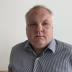 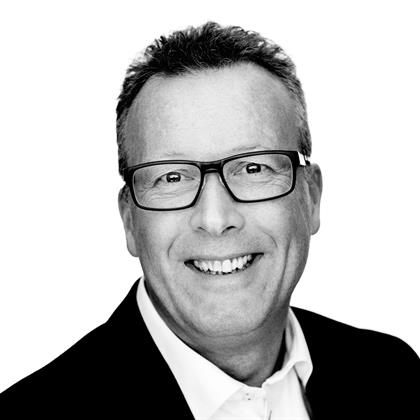 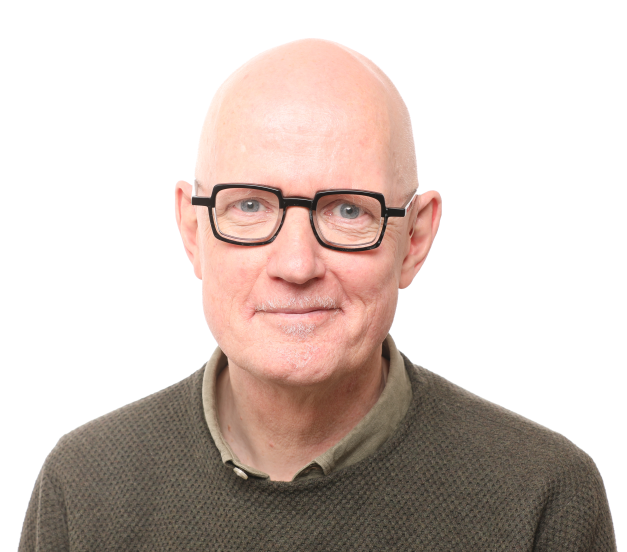 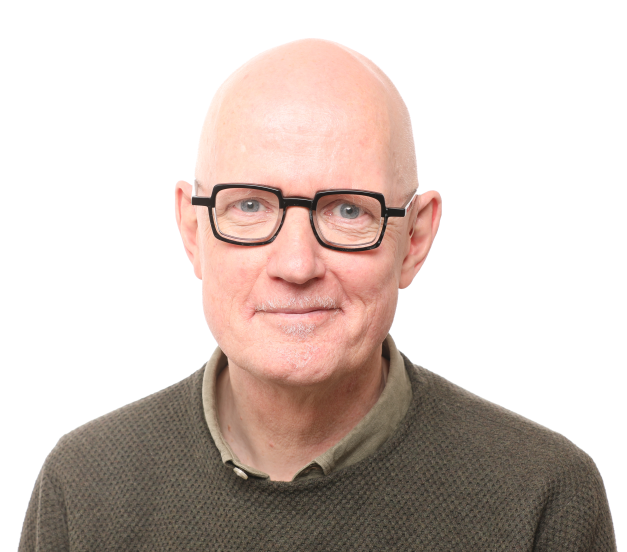 Økonomiafdelingen har et dedikeret team, Afdelingsregnskab, til at supportere afdelingerne, først og fremmest kassererne.Teamet refererer til Røde Kors’ økonomidirektør, Mikkel Søndergaard.

Supporten vedrører primært generelle økonomispørgsmål, herunder det fælles økonomisystem og uddannelse heri. 

Vi håndterer også samarbejdet med Økonomi- og Revisionsudvalget (ØRU), som blandt andet står for godkendelse af økonomivejledningen og godkendelse af lån i National Fond, hensættelser og andre større dispositioner.
Jakob
August 2019
René
Maj 2022
Bjarne
Marts 2023
afdregnskab@rodekors.dk

+45 35 29 94 20
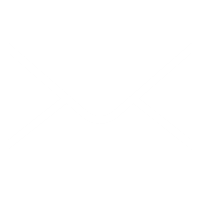 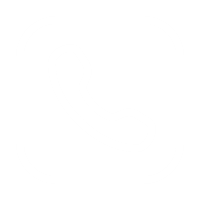 RØDE KORS / Introduktionskursus for nye kasserere / 2025
[Speaker Notes: Underviser giver kort præsentation af sig selv + team

Vedr. forsikring kontakt forsikring@rodekors.dk 

Vedr. juridiske spørgsmål (fx kontrakter) kontakt jura@rodekors.dk]
Deltagere

præsentation
afdregnskab@rodekors.dk

+45 35 29 94 20
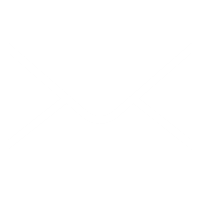 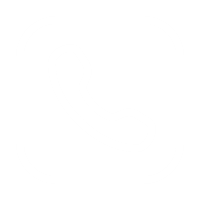 [Speaker Notes: Navnerunde og kort præsentation af deltagere.]
Vi er meget interesserede i jeres input –nu, under kurset og efterfølgende


Så spørg, kommentér, kom med forslag –så vi sammen kan nå det bedste resultat
afdregnskab@rodekors.dk

+45 35 29 94 20
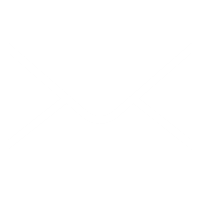 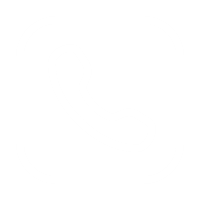 RØDE KORS / Introduktionskursus for nye kasserere / 2025
3 vigtige pointer om økonomien i Røde Kors
Røde Kors er en indsamlingsorganisation
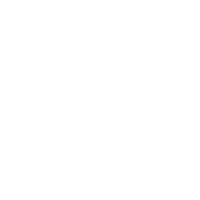 Røde Kors håndterer mange penge
Økonomien i
 Røde Kors
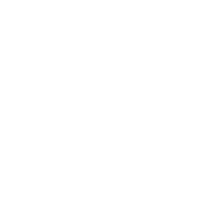 Uorden i økonomien er altødelæggende for Røde Kors
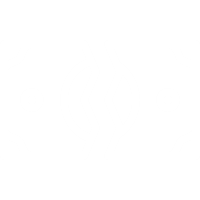 RØDE KORS / Introduktionskursus for nye kasserere / 2025
Vedtægterne
Afdelinger er del af landsforeningen Røde Kors i Danmark (§ 6)
Bestyrelsen har ansvaret for at forvalte afdelingens midler (§ 11, 1)
Bestyrelsen konstituerer sig med kasserer (§ 10, 2)
Beslutninger tages af flertallet i bestyrelsen – formandens stemme udslagsgivende (§ 11, 2)
Afdelingen tegnes af formanden og kassereren i forening (§ 11, 3)
Regnskabsåret går fra den 1. januar til den 31. december (§ 11, 5)
Generalforsamling holdes inden udgangen af februar måned (§ 9, 1)
Generalforsamlingen vælger revisor (2 regnskabskyndige eller registreret/autoriseret) (§ 9, 7)
Røde Kors kan ikke give støtte til formål udenfor Røde Kors (§ 5, 2)
Landskontoret tegner forsikring for alle frivillige (§ 13, 3)
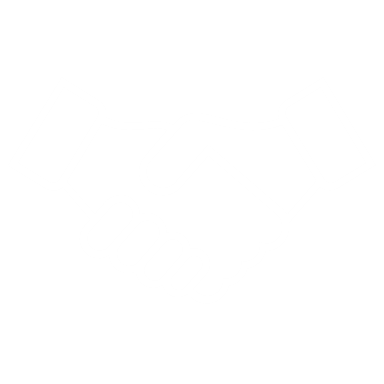 RØDE KORS / Introduktionskursus for nye kasserere / 2025
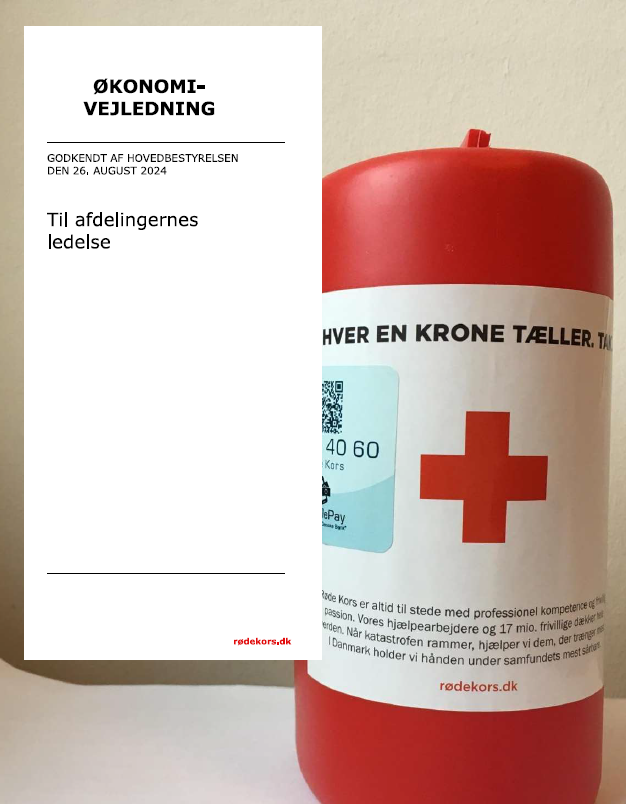 Økonomivejledning
Den er rammen om afdelingernes arbejde og specifikt om kassererens opgave.
Økonomivejledningen er Røde Kors’ grundlov på økonomiområdet og uddyber vedtægternes bestemmelser vedr. økonomiske spørgsmål.
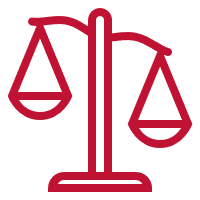 Søg på Økonomivejledning på Mit Røde Kors eller brug link:Økonomivejledning 26.08.2024.pdf
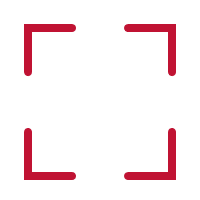 Den seneste udgave er godkendt i august 2024, hvor det er understreget, at alle afdelinger skal anvende det fælles økonomisystem.
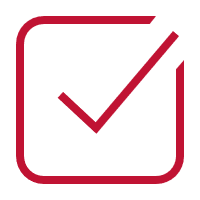 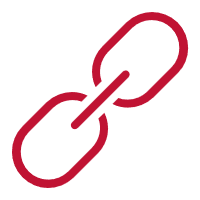 RØDE KORS / Introduktionskursus for nye kasserere / 2025
[Speaker Notes: Opfordring til at læse økonomivejledningen;-)]
Økonomistyring
Økonomivejledningen er en manual for bestyrelsernes arbejde med økonomi. 
Roller & ansvar: Økonomistyring er et samlet bestyrelsesansvar (1.2)
Budget er et strategisk værktøj for bestyrelserne (2.2)
Beskrivelse af revisionsopgaven for Røde Kors’ afdelinger (2.4)
Retningslinjer for håndtering af betroede midler
Afsnit om håndtering af misbrugssager/udmøntning af hovedbestyrelsens holdning vedr. anti-korruption (2.3)
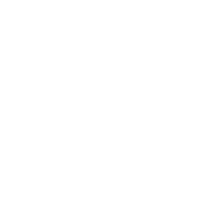 RØDE KORS / Introduktionskursus for nye kasserere / 2025
[Speaker Notes: Revisionskrav: over 1 mio. kr. – aktiv reg./aut. revisor]
Kassererens rolleKassereren har som hovedopgave at være tovholder for de økonomiske opgaver i afdelingen (Økonomivejledningen 1.2, side 3)
Sikre at afdelingen har konkrete forretningsgange og retningslinjer for økonomistyring, og at de efterleves
Herunder sikre retningslinjer for økonomihåndtering i butik, specielt kontanthåndtering
Deltage i bestyrelsens drøftelser om afdelingens planer og budgetlægning
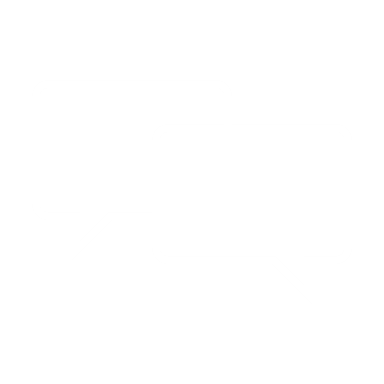 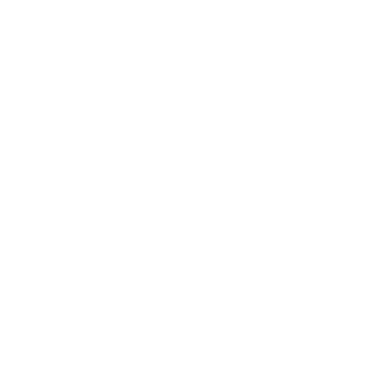 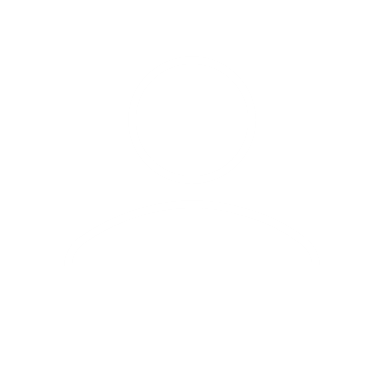 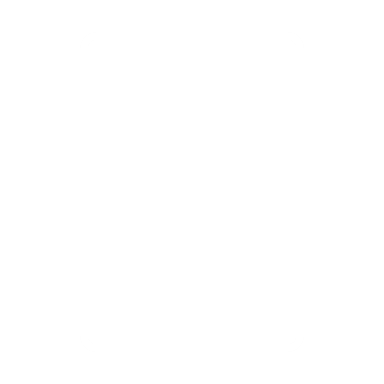 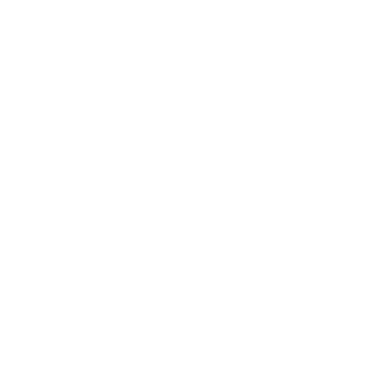 Sørge for at afdelingens budget og årsregnskab udarbejdes, og at der bogføres løbende
Sikre at bestyrelsen holdes opdateret om afdelingens økonomi
Kassererens rolle(fra Økonomivejledningen)
RØDE KORS / Introduktionskursus for nye kasserere / 2025
[Speaker Notes: Gennemgås ikke i detaljer, hurtigt videre til næste slide;-)]
Kassererens rolle
Antallet af opgaver kan godt virke overvældende, men i mange tilfælde kan man som kasserer med fordel have 
en eller flere hjælpere, der står for specifikke opgaver, 
mens kassereren har ansvaret over for bestyrelsen. (Økonomivejledningen 1.3, side 4)
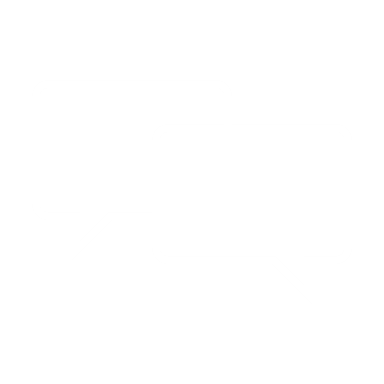 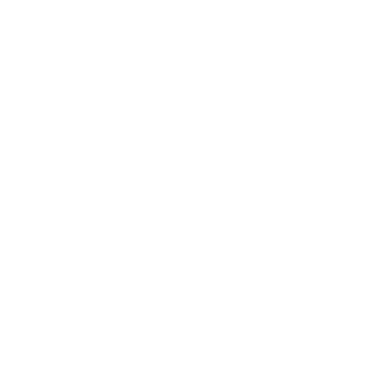 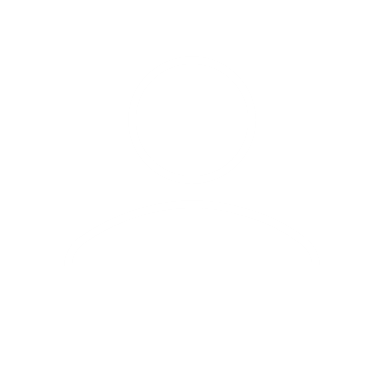 Og husk: bare fordi der indgår tal, 
behøver det ikke nødvendigvis 
være kassererens ansvar 😉
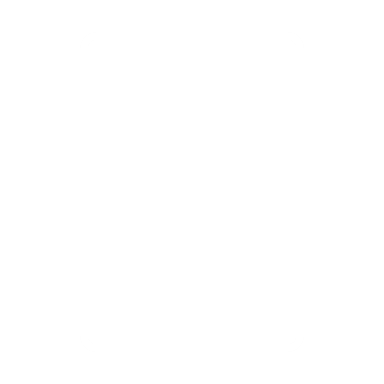 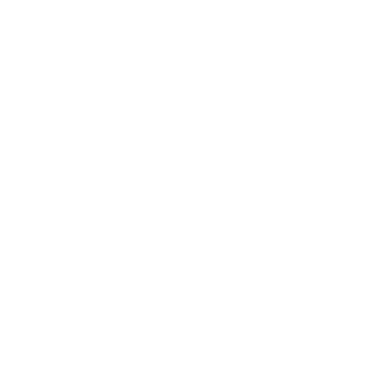 RØDE KORS / Introduktionskursus for nye kasserere / 2025
Kassererens rolle
Kassereren har et stort ansvar
ikke mindst

ansvar
for at bede om hjælp 
i tide
Kassereren skal have adgang til
Uniconta
01
FlexPOS
BackOffice
02
05
Bank
04
MobilePay
03
Nets
RØDE KORS / Introduktionskursus for nye kasserere / 2025
[Speaker Notes: Adgang til FlexPOS BackOffice er ikke en nødvendighed på samme måde som de andre, men meget nyttigt (butiksleder eller Ameros support kan sørge for adgangen)]
Sikkerhed
BANKADGANG
Mindst to i bestyrelsen
PROKURA
To godkendere af bankbetalinger
(af praktiske hensyn gerne kun for beløb over et vist minimum)
A
C
B
KONTANTER
Ikke større kontantbeholdninger i butikken
(jævnlig indsætning af kontanter i banken)
RØDE KORS / Introduktionskursus for nye kasserere / 2025
Økonomien i en Røde Kors afdeling
INDTÆGTER
RØDE KORS / Introduktionskursus for nye kasserere / 2025
[Speaker Notes: Frie/øremærkede midler:
Indtægter defineret som frie midler (dvs. midler, som afdelingen frit kan bruge til at fremme Røde Kors’ formål) bogføres direkte som indtægt, når de modtages.
Indtægter defineret som øremærkede (dvs. midler, som afdelingen modtager til brug for et bestemt formål) bør bogføres som skyldige (konto 9110), når de modtages, og først bogføres som indtægt, når de er brugt (jf. vejledning 6h Bogføring – øremærkede midler mv.).

Indtægts-genererende aktiviteter/sociale aktiviteter:
Iflg. vedtægternes § 14 indbetales en procentdel (pt. 34%) af afdelingens nettoindtægt (overskud) fra indtægts-genererende aktiviteter, jf. slide 19.
Har afdelingen undtagelsesvis overskud vedr. sociale aktiviteter, indgår dette overskud ikke i beregningen af de 34%, men kan evt. påvirke beregningen af overskydende driftsformue. Skal bevillinger/donationer/arv anvendes efter det kalenderår, hvor de er udbetalt, er det derfor vigtigt, at de bogføres som ikke forbrugte øremærkede midler (jf. vejledning 6h Bogføring – øremærkede midler mv.).]
Økonomien i en Røde Kors afdeling
UDGIFTER
RØDE KORS / Introduktionskursus for nye kasserere / 2025
[Speaker Notes: Listen over udgifter er ikke udtømmende😉]
Økonomien i en Røde Kors afdeling34% og overskydende driftsformue
Overskydende driftsformue beregnes ud fra afdelingens likvider, tilgodehavender, hensættelser og gæld i forhold til årlige omkostninger med henblik på at sikre, at afdelingen kun har det nødvendige indestående i banken.
Beregnes hvert år i forbindelse med årsafslutning og bogføres som skyldig omkostning.

Indbetales det følgende år til Landskontoret.
Overskydende driftsformue
XX%
34 % af overskuddet af indtægts-genererende aktiviteter(medlemskontingent, butik, salg af førstehjælpskurser osv.)
34 %
RØDE KORS / Introduktionskursus for nye kasserere / 2025
[Speaker Notes: Bogføring af 34% og overskydende driftsformue: vejledning 20b Årsregnskab – kontrol 34% og overskydende driftsformue.]
Fra 2024 føres afdelingernes regnskab i Uniconta.
Fælles økonomisystem– kontoplan med dimensioner
Det afspejles i en enklere kontoplan med dimensioner
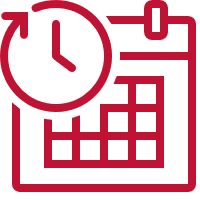 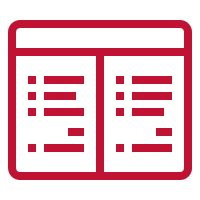 RØDE KORS / Introduktionskursus for nye kasserere / 2025
Det dobbelte bogføringsprincip
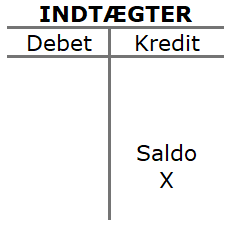 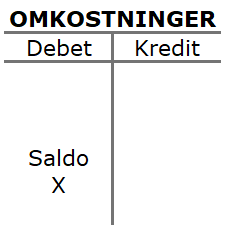 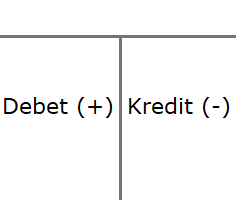 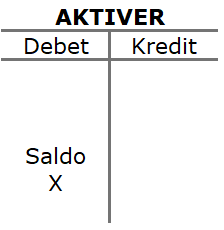 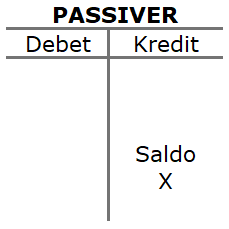 Der skal altid registreres på mindst 2 forskellige konti
Der skal altid føres lige meget i debet og i kredit
RØDE KORS / Introduktionskursus for nye kasserere / 2025
Kontoplan
+ 7999
+ 8999
+ 9999         0
Det dobbelte bogføringsprincip
RØDE KORS / Introduktionskursus for nye kasserere / 2025
[Speaker Notes: Kontoplan for en Røde Kors-afdeling opstillet skematisk.]
Ordforklaringer
Konto: Det sted i kontoplanen, hvor et beløb registreres (bogføres/posteres), typisk udgift eller indtægt
Modkonto: Den konto, som har det modsatte fortegn af 'Konto', typisk en konto i balancen (fx bank)
Kontering: Angivelse af, hvilken konto et beløb skal bogføres på, også angivelse af dimension(er)
Post/postering: Det bogførte beløb

Periodisering: Når et beløb bogføres som indtægt eller udgift i en anden periode, end når det går i banken
RØDE KORS / Introduktionskursus for nye kasserere / 2025
[Speaker Notes: Skal redigeres]
Kontoplan med dimensioner
Kontoplan udendimensioner

1001 Salg butik Østergade
1002 Salg butik Vestergade
1003 Salg førstehjælpskurser
1004 Salg samaritertjenester
1005 Salg café
1006 Salg diverse
1007 Salg butik Nørregade
Kontoplan meddimensioner

              1010 Salg
Dimensioner

AI     Anden indtægtsgenererende                    iiiiiiiiiivirksomhed       
B001 Butik Østergade
B002 Butik Vestergade
B003 Butik Nørregade
CAF   Café
FHJ   Førstehjælpskurser
SAM  Samaritertjenester
RØDE KORS / Introduktionskursus for nye kasserere / 2025
[Speaker Notes: Dette er et helt enkelt eksempel, i Røde Kors’ regnskab er der fire aktive dimensioner: Aktiviteter, Lokale aktiviteter, Midler, Sted/Køretøjer.]
Kontoplan med dimensioner
Kontoplan:
 Brede, generelle konti
Kombinationen af konto og dimension(er):
 Den præcise kontering af enhver postering i regnskabet
Dimensioner:

Specifikke aktiviteter, specifikke finansieringskilder mm.
Vejledning 4a Kontoplan og dimensioner - introduktion
RØDE KORS / Introduktionskursus for nye kasserere / 2025
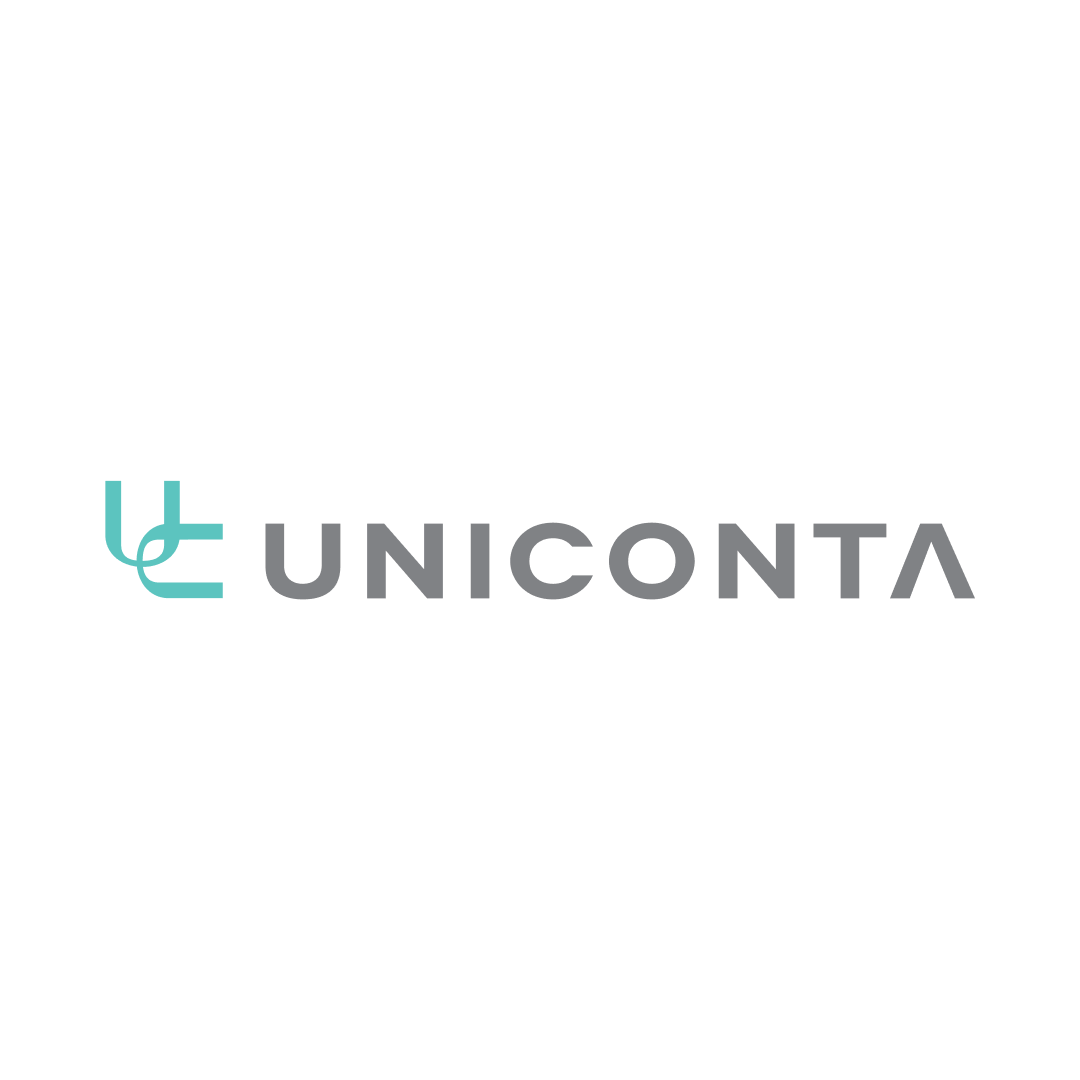 Demonstration
Kontoplan
med dimensioner
Vejledning 4a Kontoplan og dimensioner - introduktion
RØDE KORS / Introduktionskursus for nye kasserere / 2025
Kontoplan med dimensioner – matrice-bogføring 1Indtægtskonti i afdelingskontoplanen:
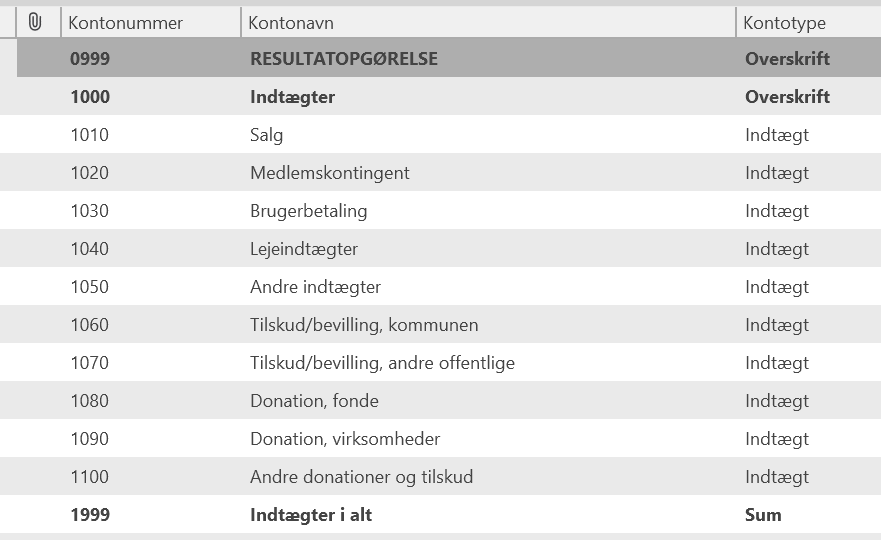 RØDE KORS / Introduktionskursus for nye kasserere / 2025
[Speaker Notes: Kontoplanen er den samme for alle afdelinger og kan derfor ikke ændres af de enkelte kasserere.

Kan med fordel demonstreres i Uniconta – medtaget her med henblik på præsentationens brug som vejledning]
Kontoplan med dimensioner – matrice-bogføring 2Udsnit af udgiftskonti i afdelingskontoplanen:
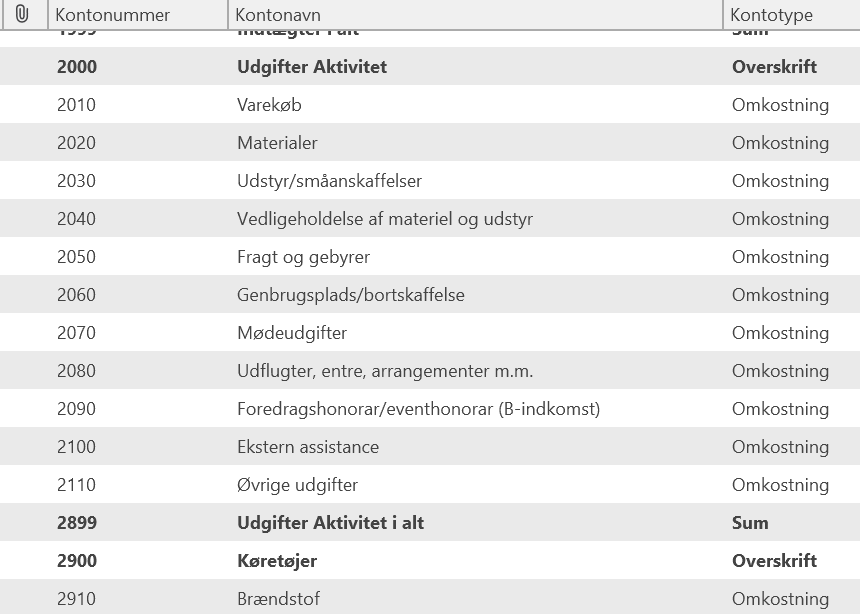 RØDE KORS / Introduktionskursus for nye kasserere / 2025
[Speaker Notes: Kontoplanen er den samme for alle afdelinger og kan derfor ikke ændres af de enkelte kasserere.

Kan med fordel demonstreres i Uniconta – medtaget her med henblik på præsentationens brug som vejledning]
Kontoplan med dimensioner – matrice-bogføring 3Eksempel på dimensioner for Aktiviteter og Midler
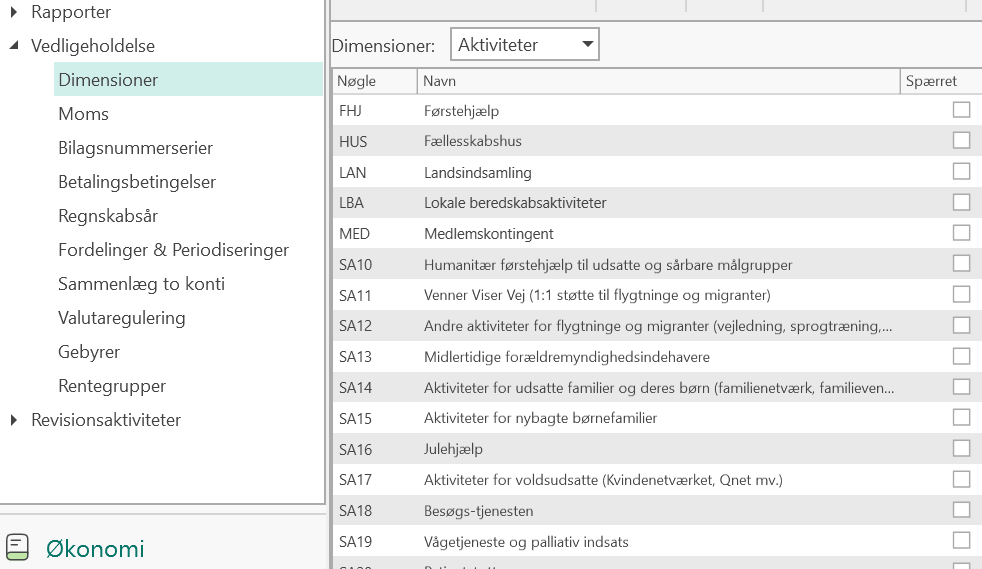 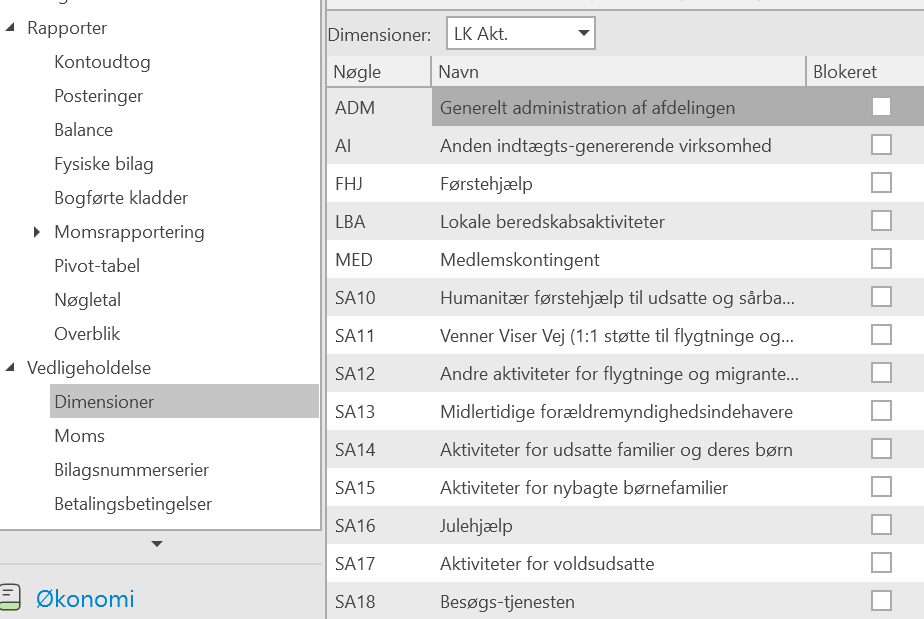 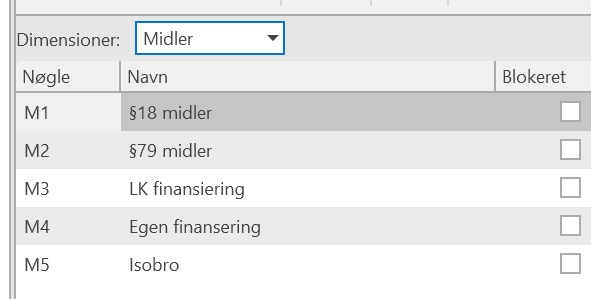 RØDE KORS / Introduktionskursus for nye kasserere / 2025
[Speaker Notes: Der skal altid vælges en af dimensionerne i listen Aktiviteter ved bogføring på konti 1010 til 6090. 
Listen er den samme for alle afdelinger og kan derfor ikke ændres af den enkelte kasserer. 
Derimod kan der tilføjes dimensioner efter ønske til de øvrige tre aktive dimensionslister, Lokale aktiviteter, Midler og Sted/Køretøjer.

Kan med fordel demonstreres i Uniconta – medtaget her med henblik på præsentationens brug som vejledning]
Kontoplan med dimensioner – matrice-bogføringEksempel
1. Med dimensionen B000 specificeres det, at salg er fra en bestemt butik.
2. Aktiviteter-dimensionen SA15 viser formålet med bevillingen.    M1 i dimensionen Midler angiver, at det drejer sig om en §18-bevilling.
3. I sidste linje er posteret en udgift på samme §18-bevilling.
RØDE KORS / Introduktionskursus for nye kasserere / 2025
[Speaker Notes: Kan med fordel demonstreres i Uniconta – medtaget her med henblik på præsentationens brug som vejledning]
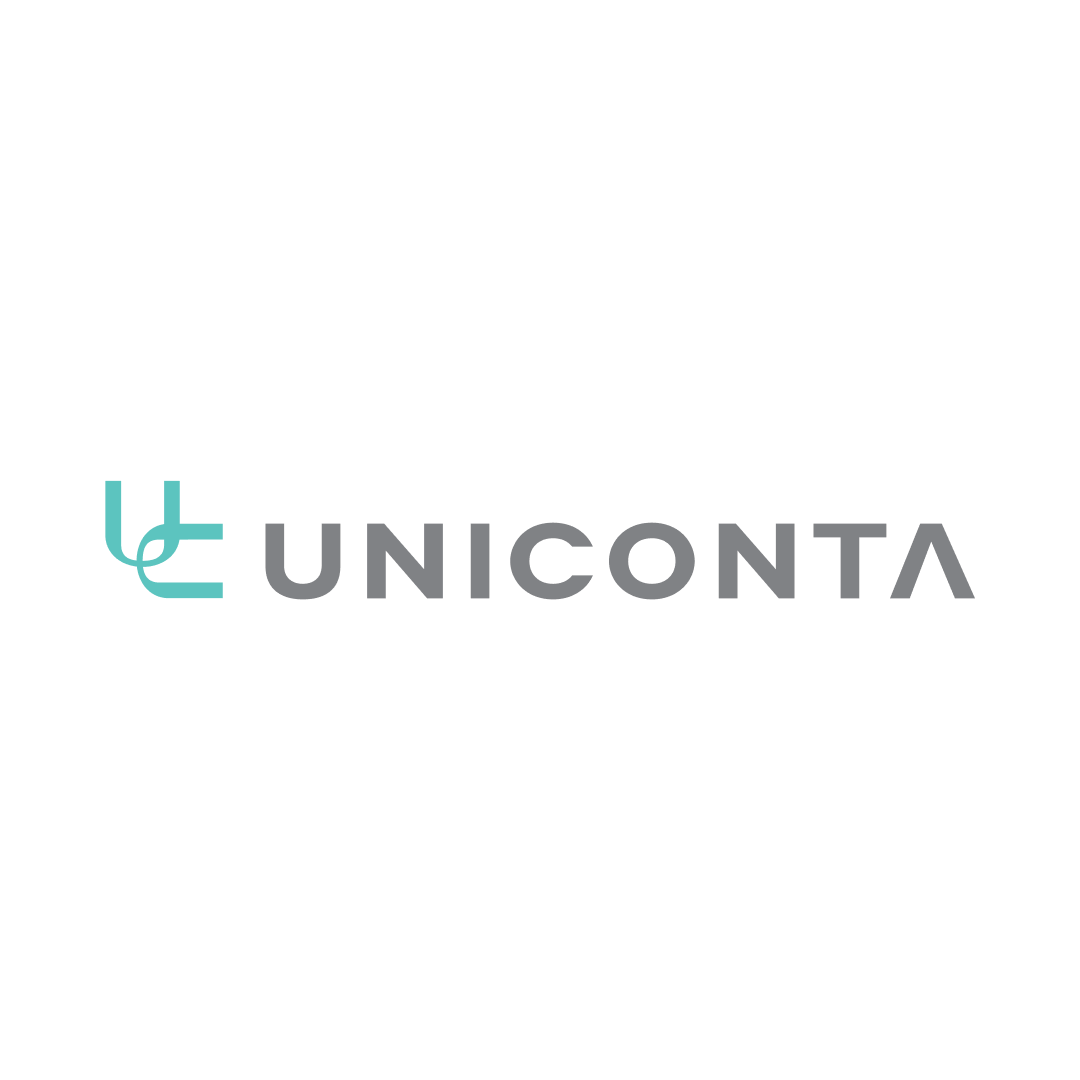 Demonstration og hands-on i
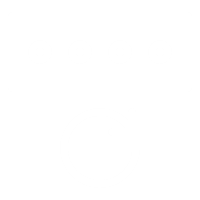 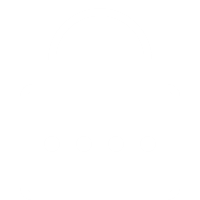 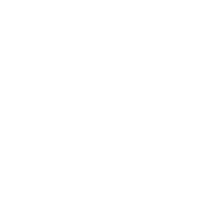 Ny personlig adgangskode
Log ind
Hent app
Vejledning 1 Hent Uniconta, 2b Log på Uniconta og 2d Skift kodeord til Uniconta
RØDE KORS / Introduktionskursus for nye kasserere / 2025
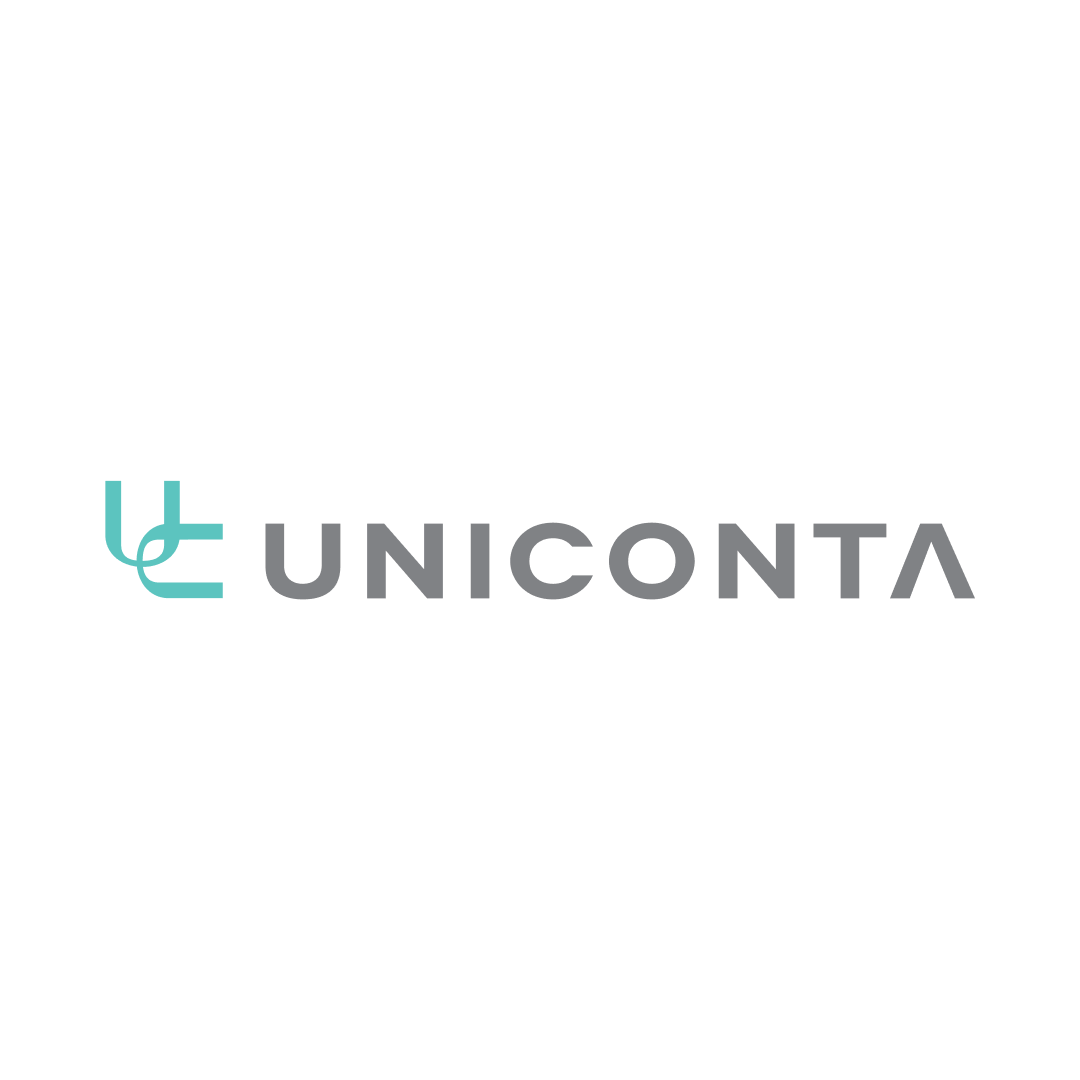 Demonstration og hands-on i
Enkel bogføring
Vejledning 6b Bogføring – enkel bogføring af bilag
RØDE KORS / Introduktionskursus for nye kasserere / 2025
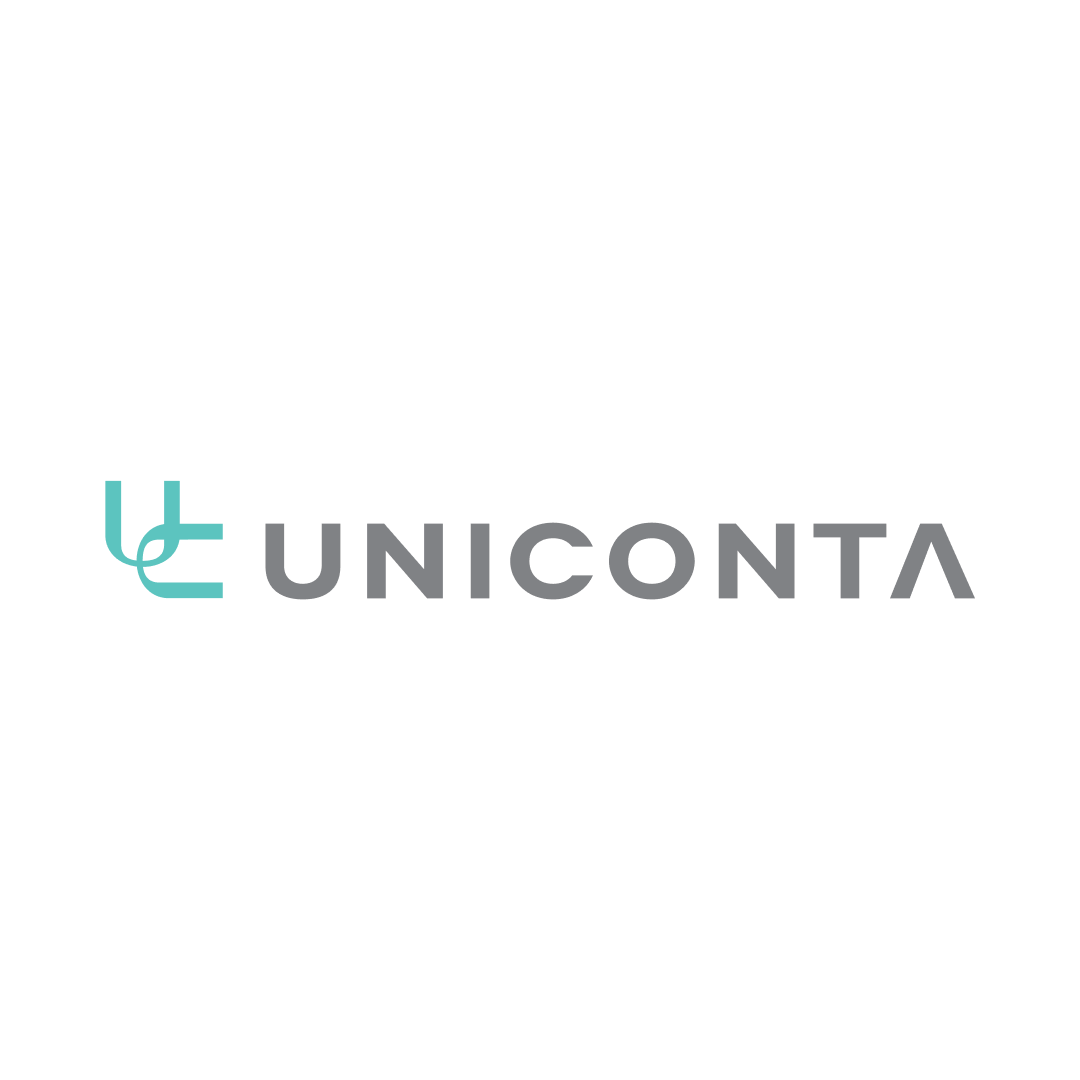 Demonstration og hands-on i
Vedhæft bilag
Vejledning 6c Bogføring – vedhæftning af bilag og 30b Uniconta Upload
RØDE KORS / Introduktionskursus for nye kasserere / 2025
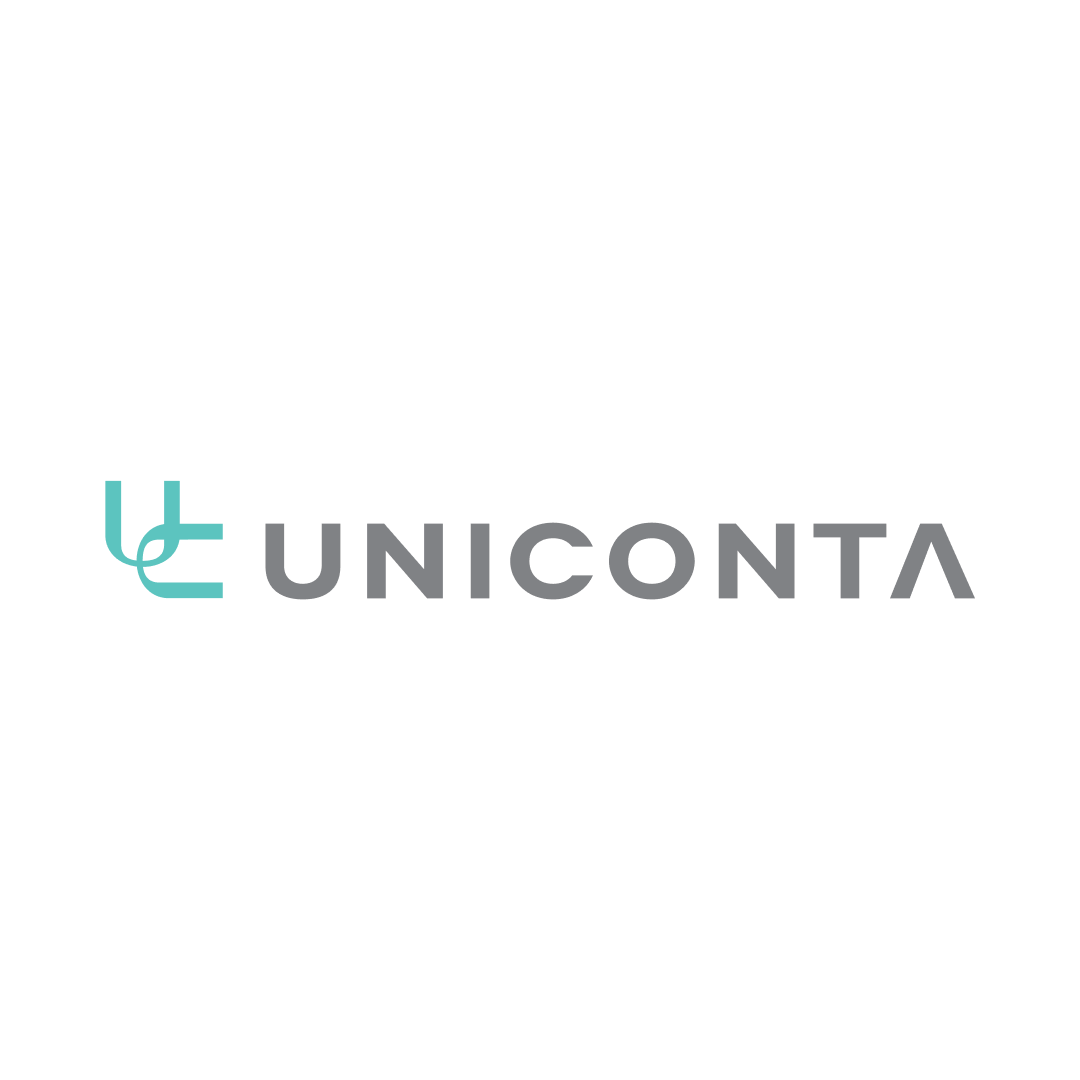 Demonstration og hands-on i
Øremærkede midler mv.
Vejledning 6h Bogføring – øremærkede midler, hensættelser, periodisering
RØDE KORS / Introduktionskursus for nye kasserere / 2025
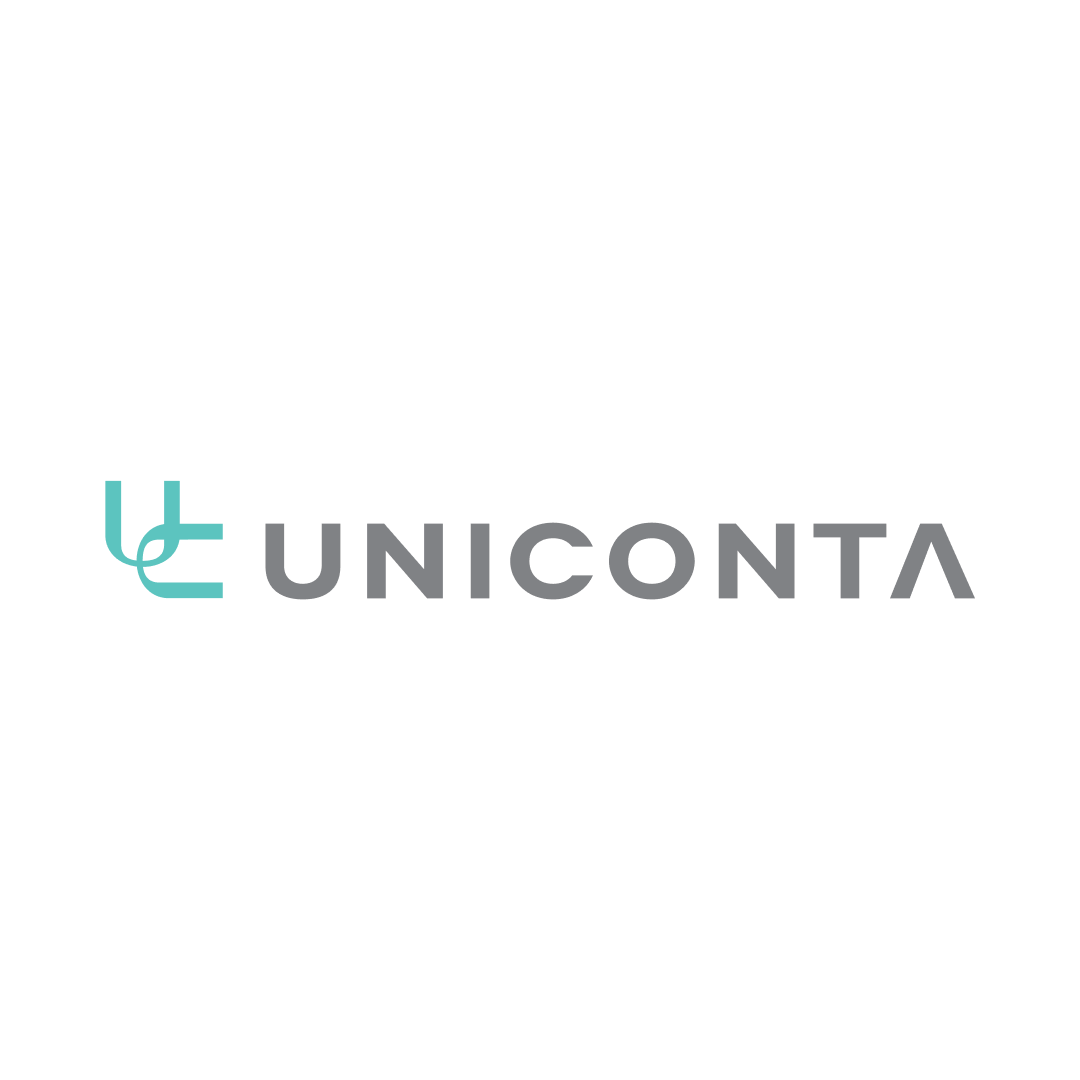 Demonstration og hands-on i
Afstemning
Vejledning 9a Afstemning og 9b Bankafstemning i Uniconta
RØDE KORS / Introduktionskursus for nye kasserere / 2025
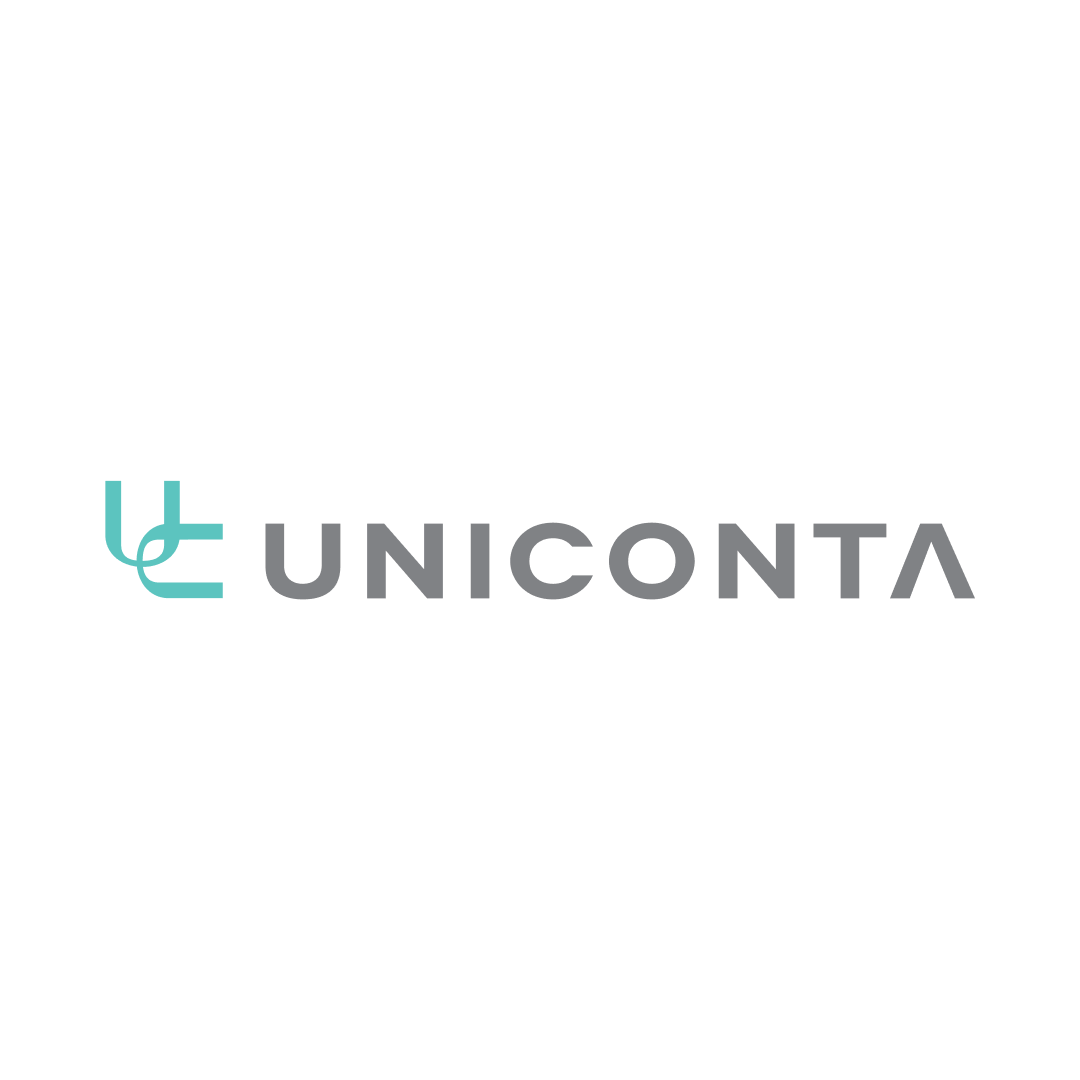 Demonstration og hands-on i
Vejledning 6d Bogføring – slet og ret bogført postering eller kassekladdeog 8 Saldobalance – kontokort - standardrapporter
RØDE KORS / Introduktionskursus for nye kasserere / 2025
Bogfør butik –ramme
Det er ønsket at sikre en ensartet bogføring af butiksregnskaber på tværs af afdelinger, kassesystemer og FlexPOS-integration eller ikke.
Anbefalet praksis:
1
Dagligt salg bogføres med bruttosalgstal fra FlexPOS/kassesystem (modsat nettobeløb indsat i banken)
2
Der bogføres løbende, som minimum ugentligt/månedligt
3
Betalinger, som afregnes samlet for en periode og med fradrag af gebyr (MasterCard, Visa og evt. MobilePay), debiteres på en mellemregningskonto.
4
Kontanter, der tages ud af kassen for at blive sat i banken, registreres i kassesystemet og debiteres på en mellemregningskonto
Kontanter, der tages ud af kassen som udlæg til indkøb, registreres i kassesystemet, og kvitteringer afleveres til kassereren. Debiteres på relevant udgiftskonto.Det anbefales på det kraftigste, at kontantudlæg fra kassen begrænses
5
RØDE KORS / Introduktionskursus for nye kasserere / 2025
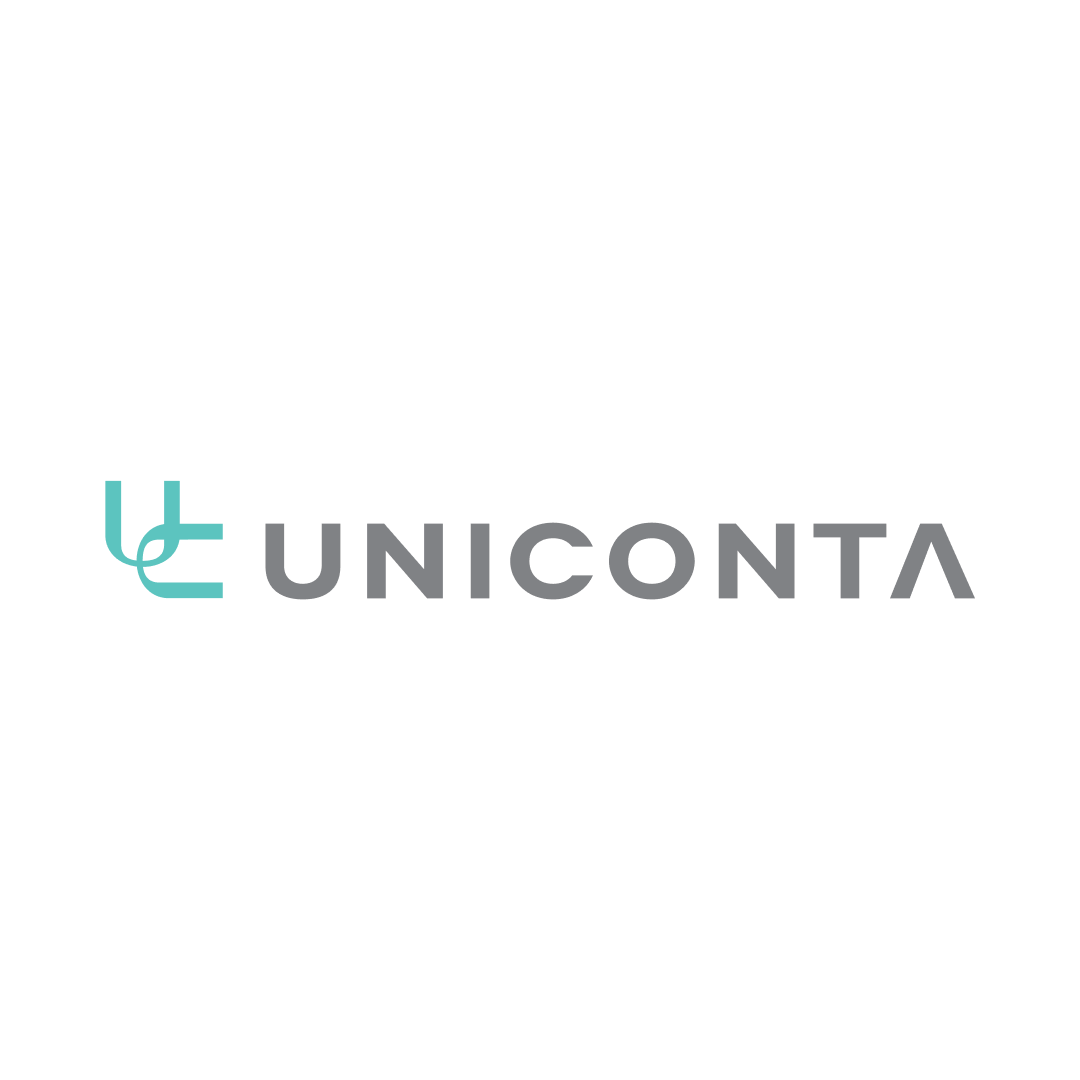 Demonstration og hands-on i
Butiksbogføring med FlexPOS-integration
Vejledning 6e Bogføring – Quickguide FlexPOS-integration,6f Bogføring og skabelon Nets/MobilePay og6g Bogføring – FlexPOS-integration, fejlrettelse
RØDE KORS / Introduktionskursus for nye kasserere / 2025
Bogfør butik – afregning fra Nets
Afregningen fra Nets bogføres således (eksempeltal):
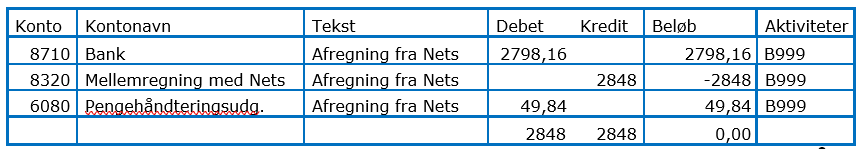 For tydelighedens skyld er brugt samme tal som i eksemplerne ovenfor, så det ses, at beløbet, der krediteres på konto 8320, svarer til det, der blev debiteret i forbindelse med bogføringen af dagssalget i eksemplet ovenfor.
Nets fremsender sammen med afregningen en specifikation, hvoraf de enkelte transaktionsbeløb fremgår sammen med gebyrbeløbet. Specifikationen kan også findes ved at logge ind på afdelingens konto hos Nets.
Afhængig af afregningsmåde fra MobilePay, bogføres på samme måde.
Vejledning 6f Bogføring og skabelon Nets/MobilePay
RØDE KORS / Introduktionskursus for nye kasserere / 2025
[Speaker Notes: Nets-afregning skal bogføres manuelt uanset evt. FlexPOS-integration.
OBS – Aktiviteter-koden her er et eksempel, i regnskabet bruges koden/koderne for afdelingens egen/egne butik(ker).]
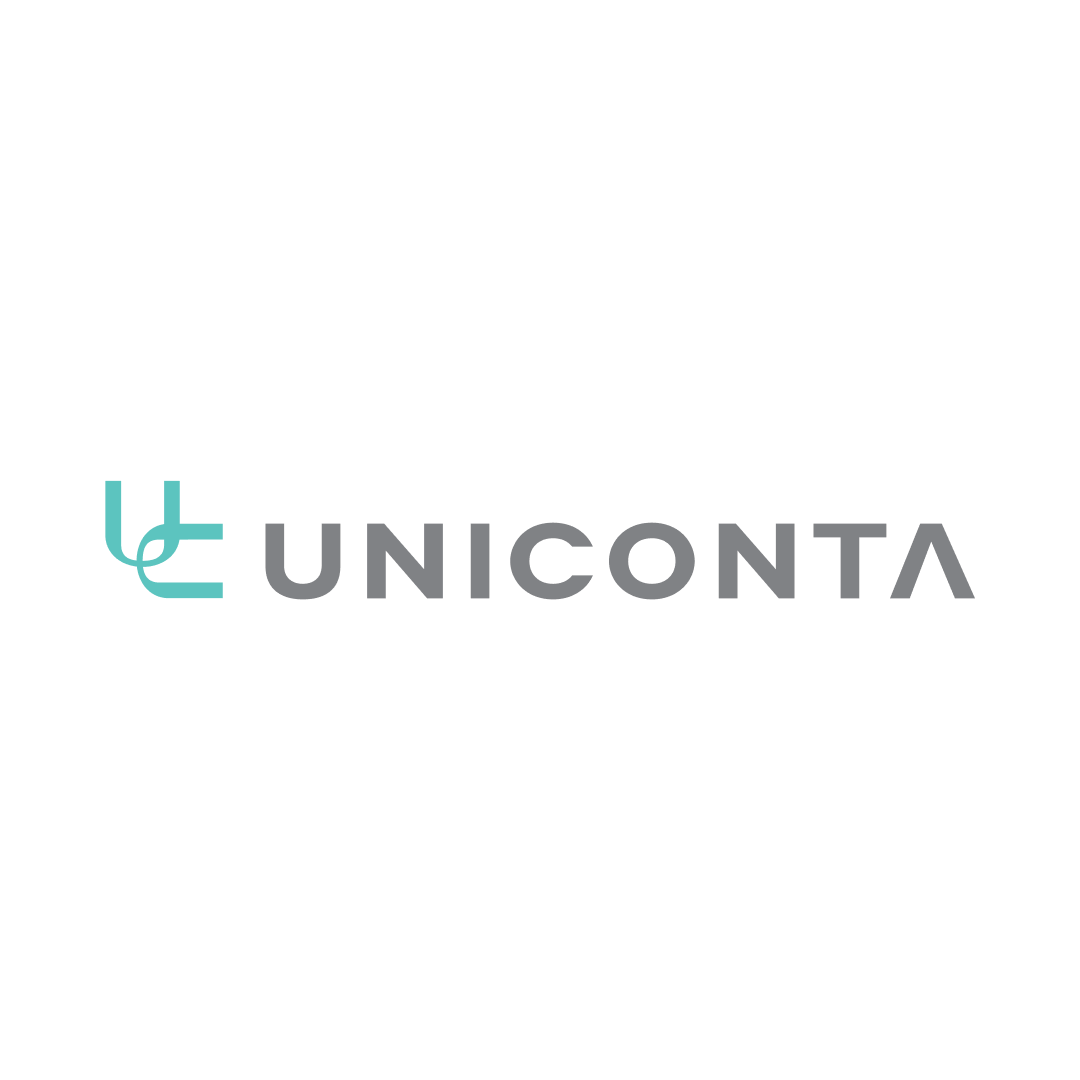 Demonstration og hands-on i
Butiksbogføring uden FlexPOS-integration
Vejledning 5 Bogføring – butik u. FlexPOS-integration
RØDE KORS / Introduktionskursus for nye kasserere / 2025
[Speaker Notes: Demonstration og hands-on kan springes over efter omstændighederne]
Fundamentet er på plads for nye tiltag
NYE TILTAG
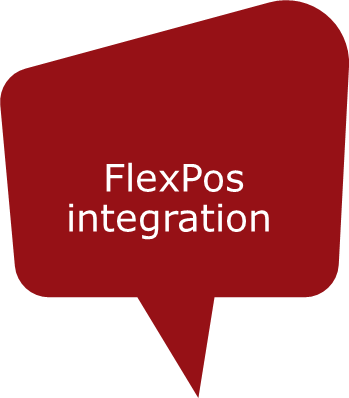 Forenklet bogføring via Excel upload
Flere rapporter
GJORT
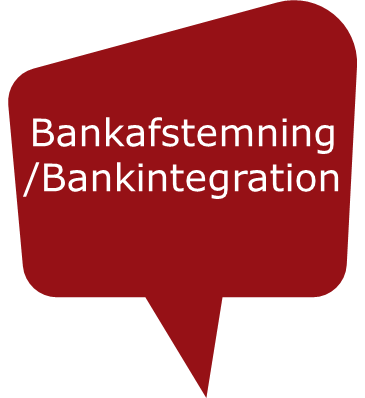 Rapport til årsafslutning
Dimensioner
Paperflow
App /approval
Budget-opfølgning i Uniconta
Rapporter
Moms
Debitor/kreditor
(light -> medium)
RØDE KORS / Introduktionskursus for nye kasserere / 2025
[Speaker Notes: Forslag til andre emner er meget velkomne.]
Udestående spørgsmål og eventuelt
RØDE KORS / Introduktionskursus for nye kasserere / 2025
Vi er her for at hjælpe!
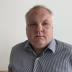 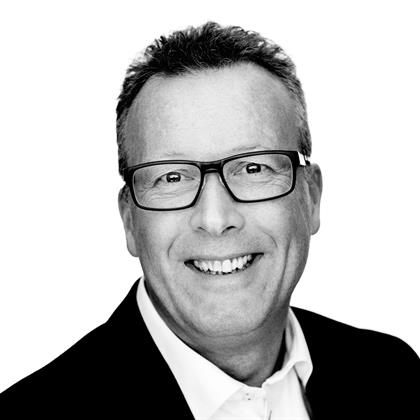 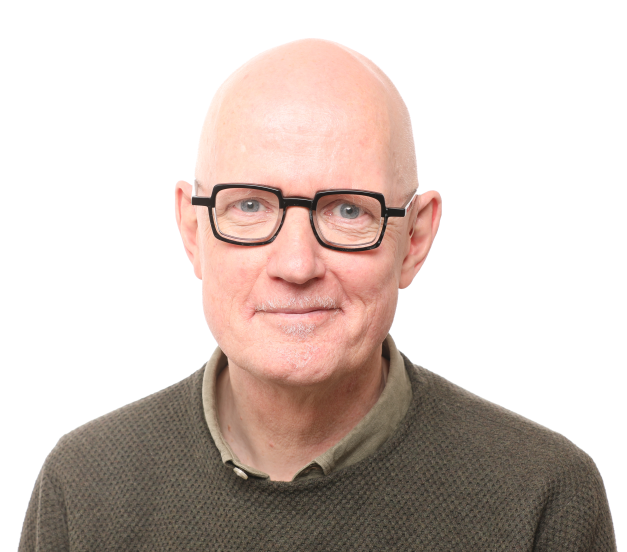 Jakob
August 2019
René
Maj 2022
Bjarne
Marts 2023
afdregnskab@rodekors.dk

+45 35 29 94 20
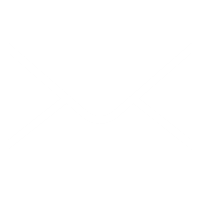 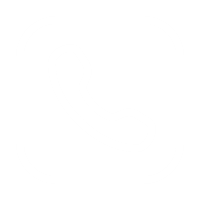 RØDE KORS / Introduktionskursus for nye kasserere / 2025